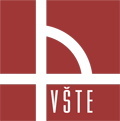 Vysoká škola technická a ekonomická v Českých Budějovicích
Ústav technicko- technologický
Návrh budovy s nízkou spotřebou energie s integrovanými prvky zeleně
Autor diplomové práce: Bc. Tomáš Bartoš 
Vedoucí diplomové práce: Ing. Michal Kraus, Ph.D.      
Oponent diplomové práce: Ing. Andrea Šandová
Obsah obhajoby diplomové práce
Motivace a důvody výběru daného tématu
Cíl práce
Popis území
Popis objektu
Studie
Konstrukční a stavebně technické řešení
Tepelně technické posouzení
Skladby vybraných konstrukcí
Vytápění
Vyhodnocení energetické náročnosti budovy
Vizualizace
Závěr
Otázky
Motivace a důvody výběru daného tématu
Aktuálnost tématu

Spojitost tématu s praxí

Prohloubení vědomostí v dané problematice
Cíl práce
Návrh konkrétního architektonického a stavebně – konstrukčního řešení objektu s nízkou spotřebou energie 

Integrované prvky zeleně na fasádě a střeše objektu

Projekt pro provádění stavby včetně vyřešení charakteristických detailů

Vyhodnocení a posouzení tepelně – technických charakteristik navržených konstrukcí i budovy jako celku
Popis území
Katastrální území: Libín
Parcelní číslo: 157/2
V souladu s územně plánovací dokumentací
Výměra pozemku: 1865 m2
Přístup z veřejné komunikace z východní strany
Mírně svažitý
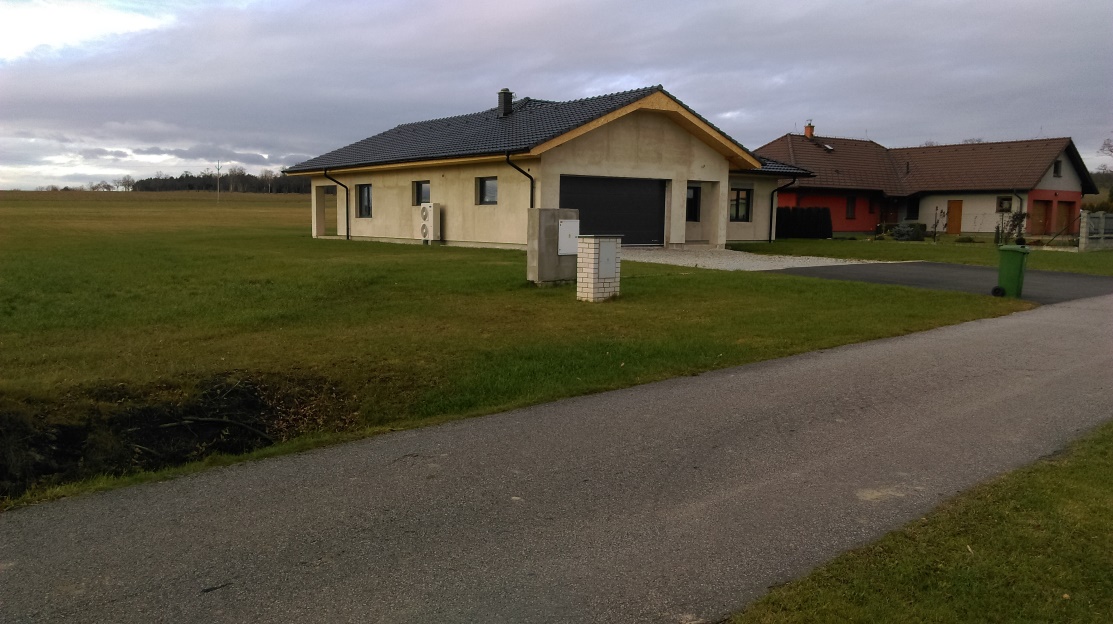 Zdroj: vlastní
Popis objektu
Rodinný dům s provozovnou

Dvoupodlažní RD

Zastavěná plocha 210 m²

Obestavěný prostor 833,5 m³

Užitná plocha RD 224 m²

Užitná plocha provozovny 57,5 m²
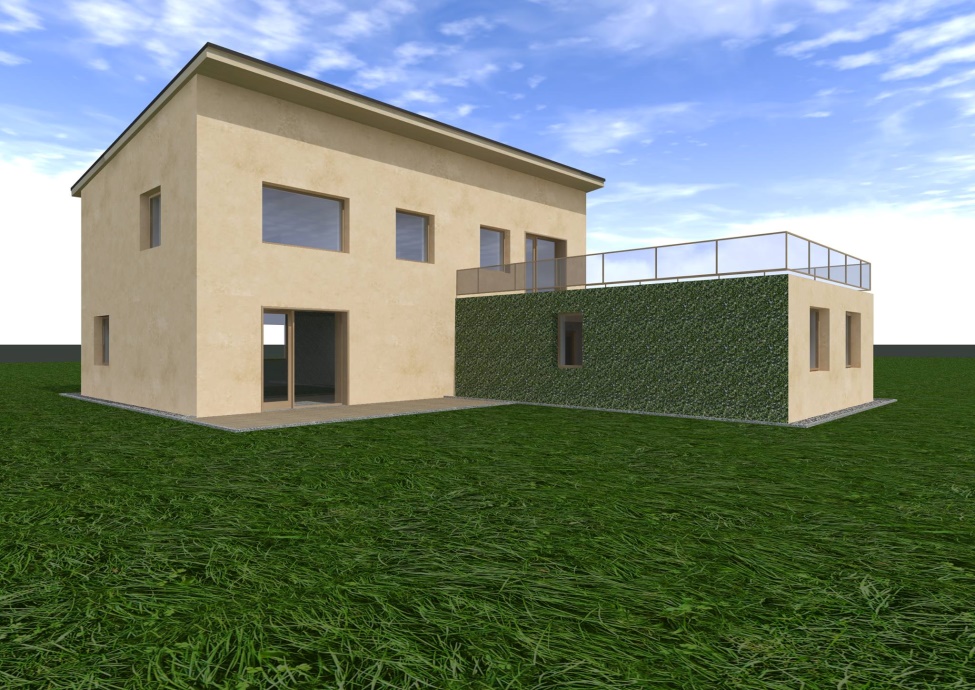 Zdroj: vlastní
Studie
Půdorys 1.NP
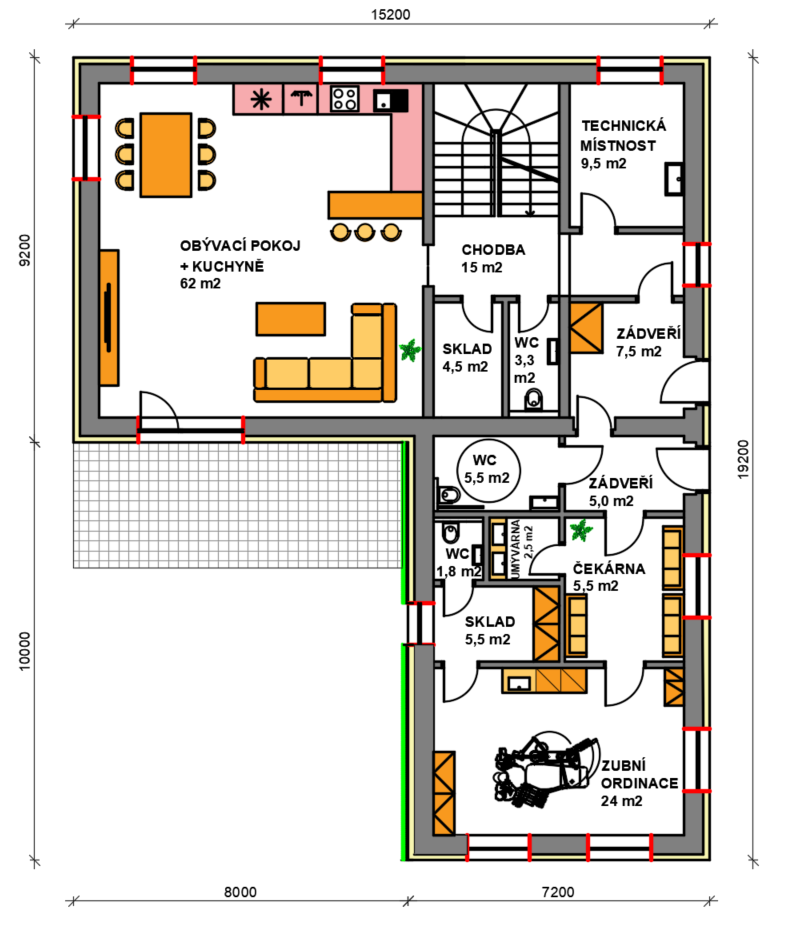 Zdroj: vlastní
Studie
Půdorys 2.NP
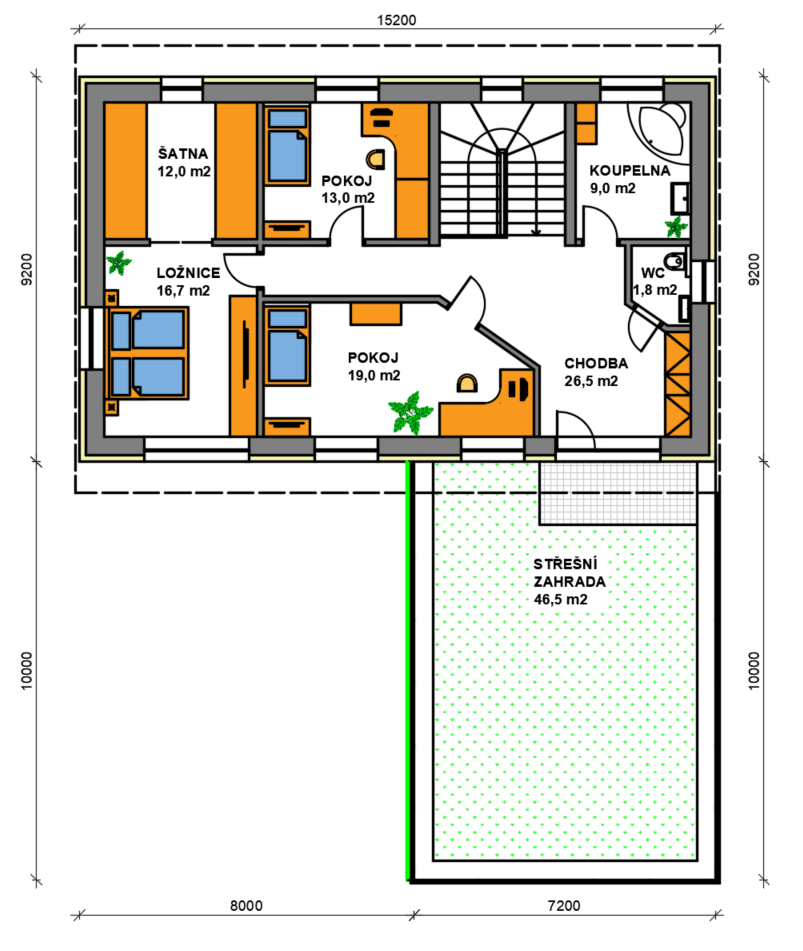 Zdroj: vlastní
Studie
Řez
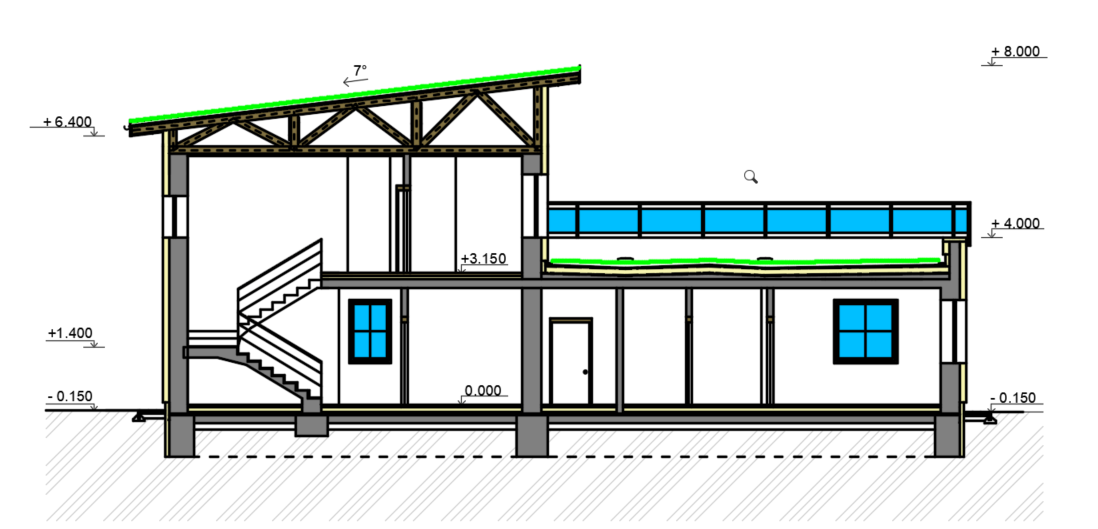 Zdroj: vlastní
Konstrukční a stavebně technické řešení
Konstrukce zdiva
Obvodové nosné  konstrukce - Porotherm 44 Profi DRYFIX P10 zděné na PUR pěnu 
Vnitřní nosné konstrukce        - Porotherm 24 Profi DRYFIX P10 zděné na PUR pěnu 
Příčky                                      - Porotherm 14 Profi DRYFIX P10 zděné na PUR pěnu
 
Stropní konstrukce
Stropní panely SPIROLL SPG 200, tloušťky 200 mm

Střešní konstrukce
Plochá střecha – zelená 
Šikmá střecha – pultová, tvořená sbíjeným vazníkem

Tepelná izolace
Podlaha na terénu	       - Dekperimeter SD 150, tl. 60 mm 
  	       - Dekperimeter PV-NR, tl. 50 mm 
Fasáda 		       - Isover EPS 150, tl. 150 mm 

Zateplený podhled 2. NP      - Isover Unirol Profi, tl. 180 mm 
			       - Isover Unirol Profi, tl. 60 mm 
Plochá střecha 1. NP    	       - Isover EPS 100, tl. 60 mm 
			       - Dekperimeter SD 150, tl. 80 mm
Tepelně technické posouzení
Zdroj: vlastní
Skladba zelené stěny
Vnitřní omítka - vápenocementová
Zdivo - Porotherm 44 Profi DRYFIX P10, tl. 440 mm 
Lepidlo - Weber tmel 700, tl. 5 mm
Tepelná izolace. – Isover EPS 150, tl. 150 mm
Lepidlo – Weber tmel 700 + plastová síť, tl. 5 mm
Vnější omítka – Baumit Nanoportop tl. 2,5 mm
Pojistná hydroiz. – Dorken Delta Fassade, tl. 1 mm
Vzduchová mezera + Hliníkový rošt
Nasákavá kapilární textilie, tl. 5 mm
Kazety se substrátem, tl. 80 mm
Vegetace
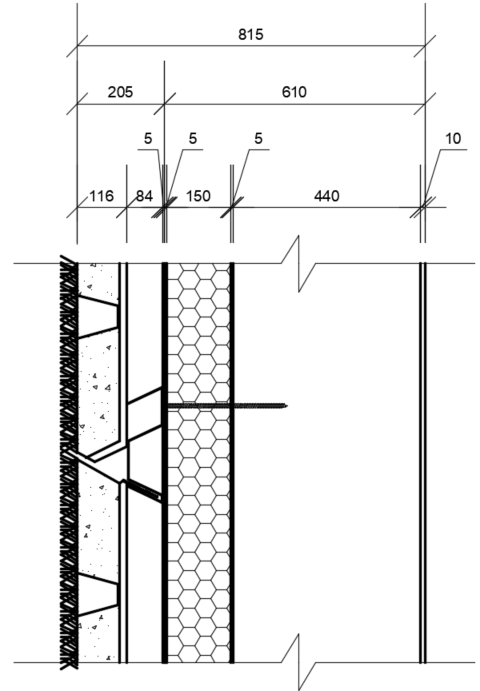 Zdroj: vlastní
Skladba ploché střechy
Vegetace
Substrát – Dek RNS0 80, tl. 100 – 150 mm
Geotextilie – Filtek 200, tl. 3,9 mm
Hydroakumulační vrstva – Dekdren T20, tl. 20 mm
Geotextilie – Filtek 300, tl. 4,5 mm
Hydroizolace – Folie z PVC  Alkorplan 35177, tl. 1,8 mm
Geotextilie – Filtek 300, tl. 4,5 mm
Tepelná izolace – Dekperimer SD 150, tl. 80 mm
Tepelná izolace – Isover EPS 100, tl. 60 mm
Parozábrana 
     – Glastek AL 40 mineral, tl. 4 mm
Penetrační nátěr – Dekperimer 
Spádová vrstva – Silikátová,
      tl. Min 50 mm
Stropní konstrukce 
      – Panel Spiroll 200, tl. 200 mm
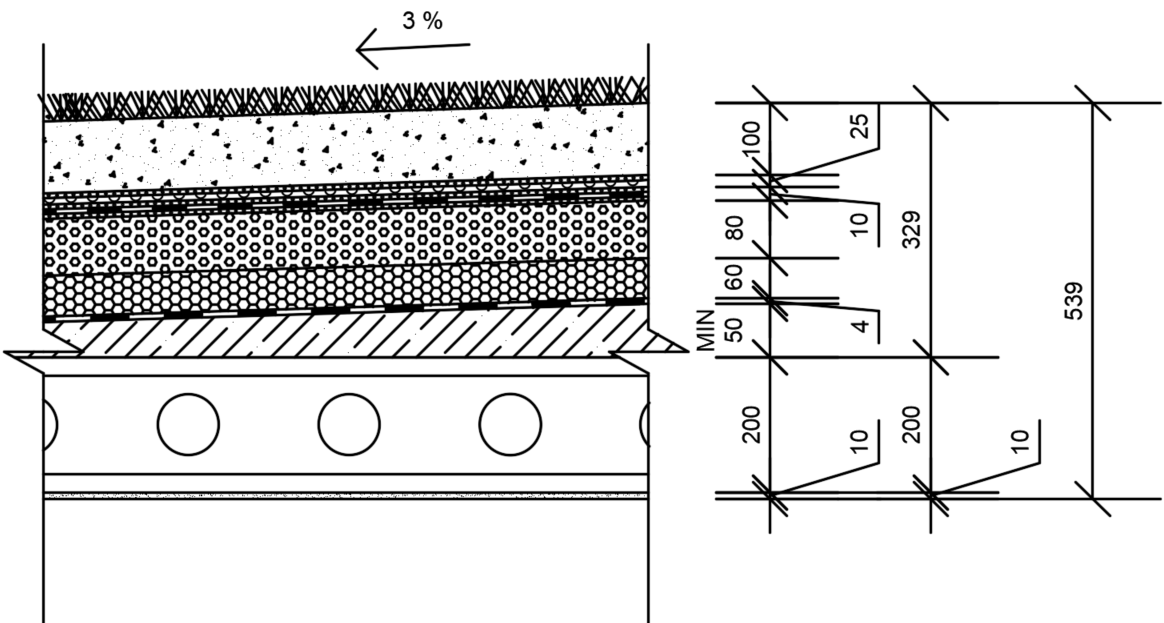 Zdroj: vlastní
Skladba šikmé střechy
Vegetační rohož – Optigreen
Substrát - Dek RNS0 80, tl. 80 mm
Geotextilie – Filtek 200, tl. 3,9 mm
Hydroakumulační vrstva – Dekdren T20, tl. 20 mm
Geotextilie – Filtek 300, tl. 4,5 mm
Hydroizolace – Folie z PVC  Alkorplan 35177, tl. 1,8 mm
Geotextilie – Filtek 300, tl. 4,5 mm
Bednění – OSB desky, tl. 20 mm
Nosná konstrukce – Dřevěný příhradový vazník 80/180
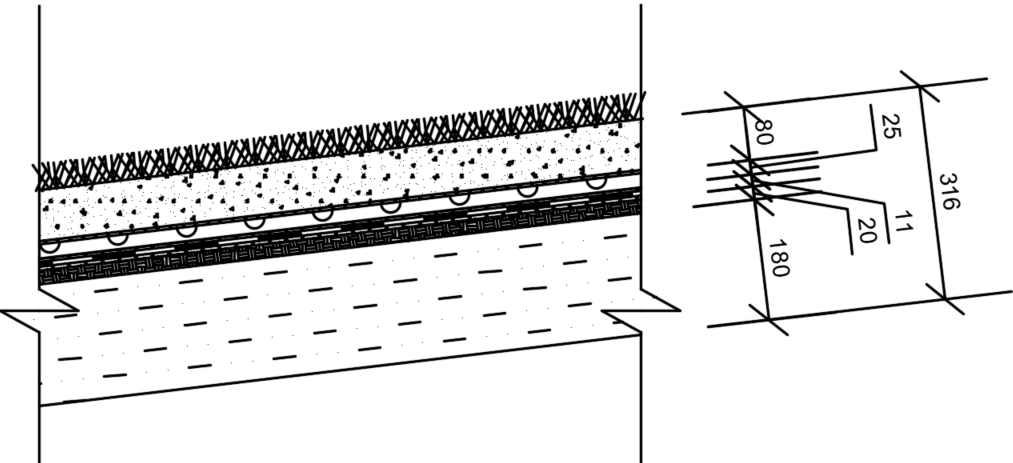 Zdroj: vlastní
Vytápění
Tepelného čerpadlo Samsung EHS Split 12,5 kW

Vzduch/voda

Venkovní jednotka - AEX125EDGHA/EU 

Vnitřní jednotka (hydrobox) - AEN160YDGHA/EU 

Zásobník 200 litrů - NH200WHXEA
Vyhodnocení energetické náročnosti budovy
Budova je zařazena 
    do klasifikační  třídy B
    (úsporná)
Průměrný součinitel
    prostupu tepla 
    = 0,23 W/(m²・K)
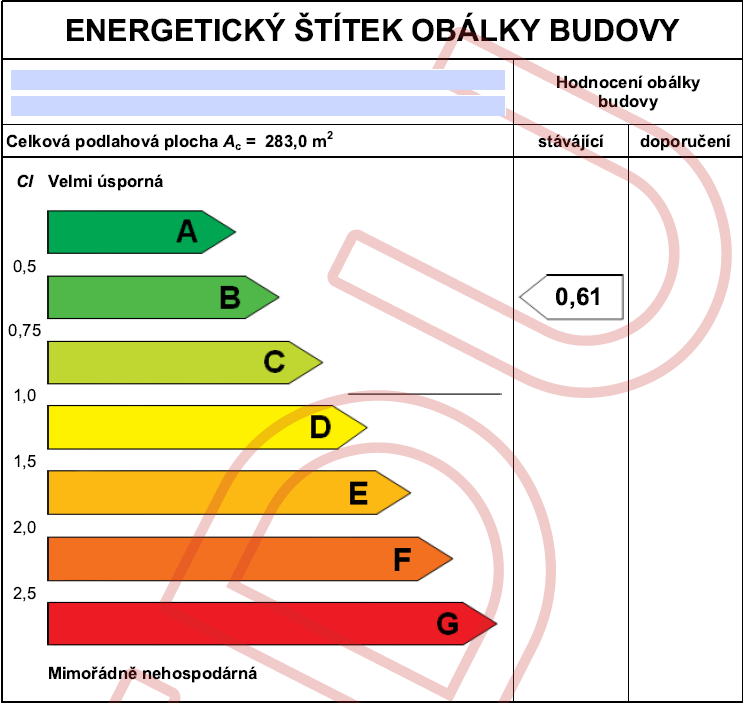 Vizualizace
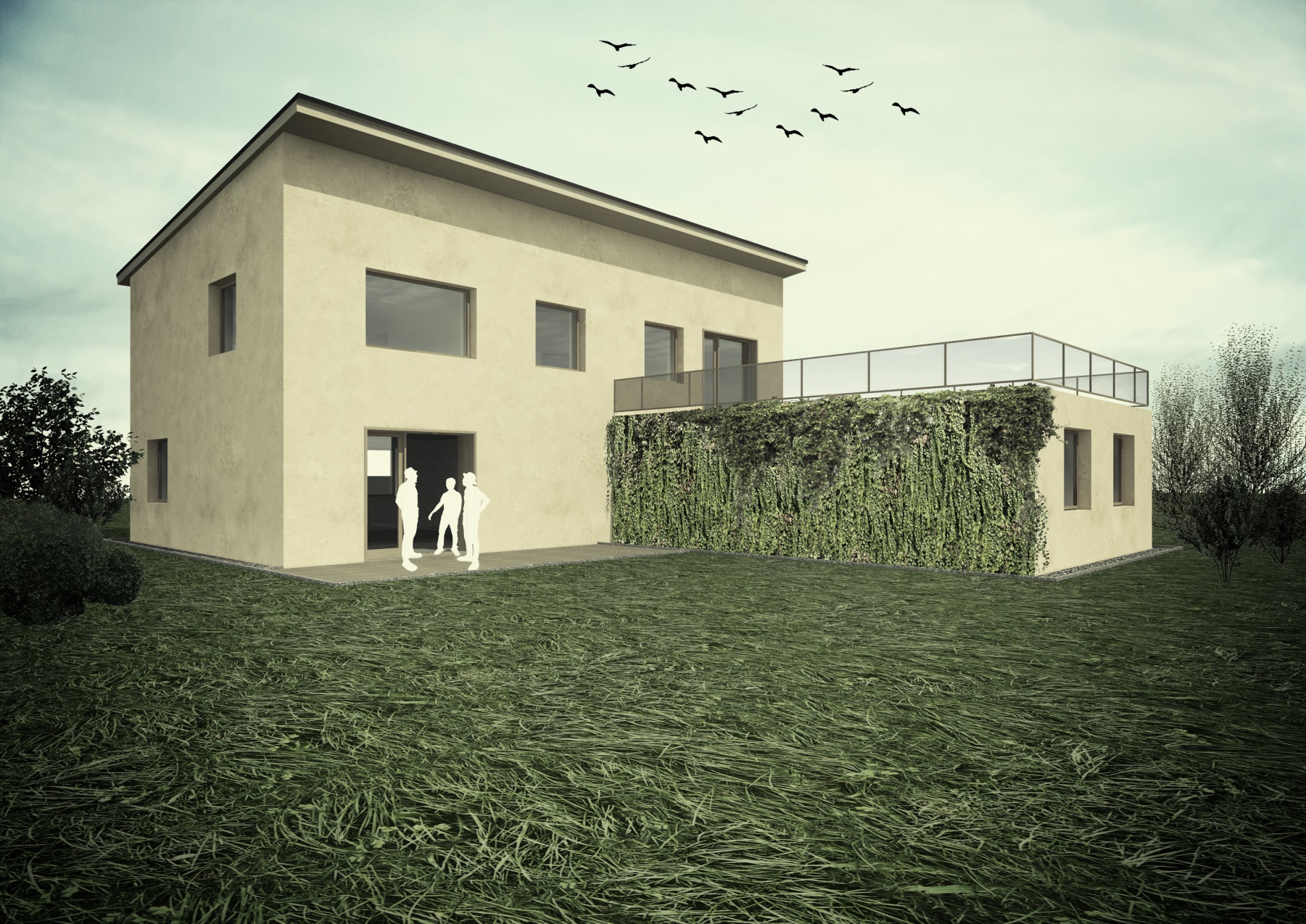 Zdroj: vlastní
Vizualizace
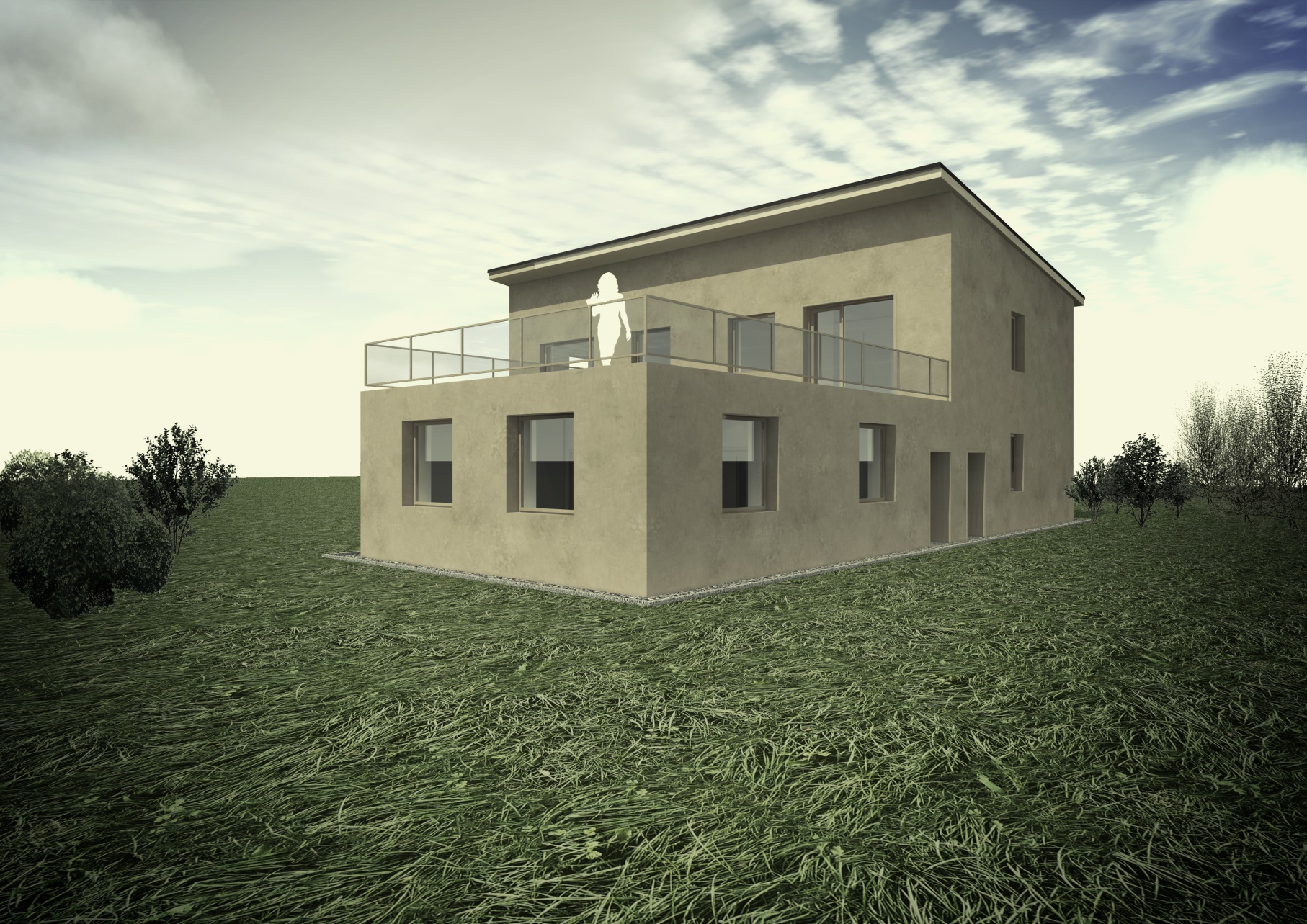 Zdroj: vlastní
Závěr
Objekt splňuje parametry pro nízkoenergetické domy

Na objektu jsou použity prvky zeleně

Cíl práce je splněn
Otázky vedoucího diplomové práce
Jaký systém kontrol a jakou pravidelnou údržbu navrhuje autor u vegetační stěny a střechy?

Kontroly
Vizuální kontrola minimálně 4x ročně 
Kontrola kotevních prvků u vegetační stěny
Kontrola zavlažovacího systému u vegetační stěny
Kontrola a vyčištění odvodňovacích systémů stěny i střechy

Údržba
Odstranění nežádoucí vegetace
Dosev požadované vegetace
Pokosení vegetace
Přihnojení substrátu
Kontrola zavlažovacího systému u vegetační stěny
Vyčištění odvodňovacích systémů
Otázky vedoucího diplomové práce
V jakých cenových relacích se pohybuje navržený systém vegetační stěny?

Systém použitý v diplomové práci vychází včetně montáže, osazení rostlinami a závlahového systému na 12 000 – 13 000,- Kč/m²
Otázky vedoucího diplomové práce
Z výsledků vyhodnocení energetické náročnosti budovy splňuje navržený objekt požadavky na nízkoenergetický standard. Jaké opatření by bylo potřeba přijmout, aby objekt splňoval požadavky pro pasivní standard?

Zlepšení prostupu součinitele tepla na pasivní standard (zesílení vrstev izolačních materiálů)
Využití rekuperačního systému na získávání tepla
Využití obnovitelných zdrojů energie (solární a fotovoltaické panely)
Otázky oponenta diplomové práce
Pokud by došlo k realizaci zelené střechy na reálné stavbě, jak častá by měla být ”údržba” zeleně např. sekáním atd. ?

Vizuální kontrola minimálně 4x ročně 
Údržba závisí na aktuálním ročním období 
Během horkých letních dnů je nutné střechu často zavlažovat 
Sekat trávník přibližně 12x ročně (záleží hlavně na majiteli) 
Dále je nutné min 2x ročně odstranit nežádoucí vegetaci
Pohnojit 
Odstranění listí
Dosev vegetace
Zkontrolovat a vyčistit odvodňovací zařízení
DĚKUJI ZA POZORNOST